장력(場力)의 실제
장
력이란
장력(場力)이란 무엇인가?
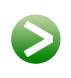 공간에 흐르는 기운
장(場)
= 공간
장력(場力)
력(力)
= 공간 속에 흐르는 에너지
= 에너지, 기운
장
력이란
장력(場力)은 왜 중요한가?
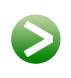 행복과 밀접한 관련이 있는 장력
우리들은 어디를 가나 어떤 장에 임하게 되고, 그 장에 임하게 되면 그 장력을 호흡하게 됨
우리의 생체는 항상 장력과 소통하게 되므로 그 장의 에너지는 우리의 행복과 밀접한 관련이 있음
어떻게 하면 장력을 보다 맑고 밝게 관장할 수 있을까?
장
력이란
장력의 종류
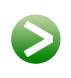 천연 장력과 인공 장력
양장력
(良場力, 亮場力)
악장력
(惡場力)
천연 양장력
인공 양장력
천연 악장력
인공 악장력
전생과 금생에서 복을 많이 지어야 함
우리의 의지대로 만들 수 없음
장
력이란
장력의 종류
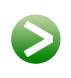 천연 장력과 인공 장력
양장력
(良場力, 亮場力)
악장력
(惡場力)
천연 양장력
인공 양장력
천연 악장력
인공 악장력
우리의 의지대로 만들 수 있음
인공양장력을 만드는 방법은?
인
공양장력 만들기
인공양장력 5대 요인
정서 요인
마음을 평화롭게 관리한다.
기분 관리방법
항상 감사하는 마음을 가진다.
긍정적인 기분은  자신 안에 머물 뿐 아니라 주의의 사람들에게까지 퍼져나가 주변에 좋은 영향을 미침
인
공양장력 만들기
인공양장력 5대 요인
표정 요인
미소를 짓는다.
표정 관리방법
의도적으로 좋은 표정을 지음
기분 좋은 표정을 지으면 기분이 저절로 좋아지는 효과가 있음
인
공양장력 만들기
인공양장력 5대 요인
언어 요인
밝고 맑은 언어를 사용한다.
언어 관리방법
기분을 좋게 만드는 말을 함
나쁜 말은 자신 뿐 아니라 다른 사람의 기분을 나쁘게 하므로 사용하지 않아야 함
인
공양장력 만들기
인공양장력 5대 요인
행동 요인
바람직한 행동을 한다.
행동 관리방법
나와 다른 사람들의 기분을 좋게 만드는 행동을 함
우리 마음 깊은 곳에서 스스로 바람직하게 여길만한 행동을 찾아서 실천함
인
공양장력 만들기
인공양장력 5대 요인
환경 요인
주변을 아름답게 정리정돈 한다.
환경 관리방법
항상 주변 환경이 청결하게 정리정돈 함
때때로 주변 환경에 아름다운 변화를 준다. 
(책상의 위치를 바꾼다, 꽃을 꽂는다 등)
천
국 만들기
인공양장력 만들기
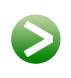 참고하세요.
인공 장력 형성과 관련된 심리학 연구
정서 전염 (Emotional contagion)
정서 전염이란 타인이 정서를 경험할 때 나타내는 목소리, 표현, 몸짓, 동작 등을 자신도 모르게 무의식적으로 따라함으로써 점차 그 사람과 동일한 정서를 경험하게 되는 경향을 말한다(Hatfield 등, 1993).  같은 공간에 있는 한 사람이 가진 긍정적인 기분, 혹은 부정적인 기분은 같은 공간에 있는 다른 사람들에게 퍼져나가게 되고, 곧 그 곳의 분위기를 형성하게 된다. 

참고문헌: Hatfield, E., Cacioppo, J.T., & Rapson, R.L. (1993). Emotional contagion. Current Directions in Psychological Science, 2, 96-99.